Terveysvaikutukset
F: aktiivisuus, immuunipuolustus, vp, stressihormonit…
P: mielihyvä, aistit, kognitiot, virkistys, elämykset, haasteet…
S: yhteisöllisyys, jakaminen…
H: luontoyhteys, osa suurempaa kokonaisuutta
Suunnittelu ja kaavoitus  turvallisuus – terveellisyys – viihtyisyys – sosiaalinen toimivuus – eri väestöryhmien tarpeiden huomioiminen
Ympäristön terveysvaikutukset +/-
Suorat
Epäsuorat
Melu
Ilma
Vesi
Maaperä
Säteily
haitallisuus, myrkyllisyys, turvallisuus…
mitattavuus
Fyysinen terveys
Maisema, maasto
Istutukset
Arkkitehtuuri, rakenteet
Virikkeet
esteettisyys, viihtyisyys, toiminnallisuus, käytettävyys, saavutettavuus, sosiaalisuus…
kokemuksellisuus, yksilöllisyys
Psyykkinen ja Sosiaalinen terveys
Kuvaile oman elinympäristösi suoria ja epäsuoria terveysvaikutuksia…
Ympäristöterveys – tarkastelun näkökulmia
Fysikaaliset altisteet
melu, säteily, lämpötila, pienhiukkaset…

Kemialliset altisteet
ilmansaasteet, pakokaasut, kemikaalit, ravinnon vierasaineet…

Biologiset altisteet
homeitiöt, siitepöly, mikrobit…
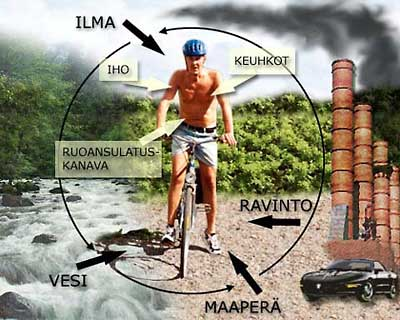 Altistumisreitit
Jätehuolto
Ympäristö ja terveysriskit, oireet, sairaudet 
altiste > vaste >haitta
Energiantuotanto
Ympäristö-onnettomuudet
Ympäristö-
kuormitus
Liikenne
Ympäristö terveyden, toimintakyvyn ja turvallisuuden ylläpitäjänä
Maaperän saastuminen
Globaalit muutokset
Ympäristöterveyden käsite laajentunut…
I Haittojen ehkäisy ja vähentäminen




II Terveyttä edistävä ympäristösuunnittelu
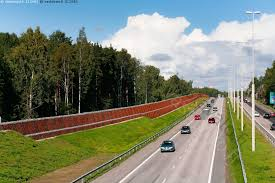 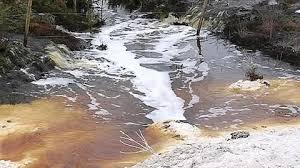 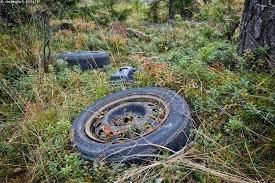 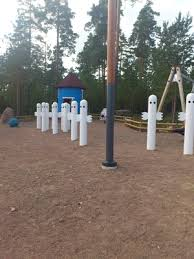 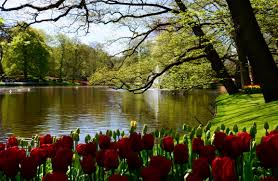 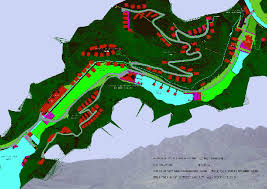